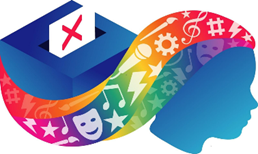 CANDIICE.COM
See our website for more resources
WHAT KIND OF DEMOCRACY ARE WE TEACHING?
Adam Newman TurnerCANDIICE Coordinator
antmail44@gmail.com
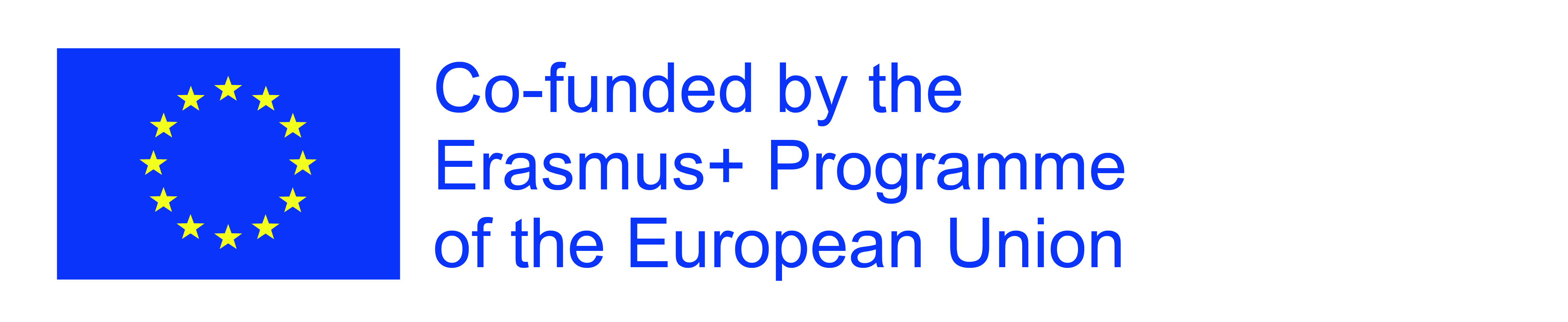 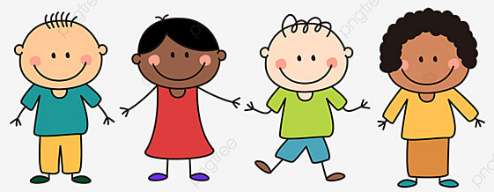 If people are not born democrats, then education surely has a significant role to play in ensuring that democrats are made
Cook and Westheimer (2006)
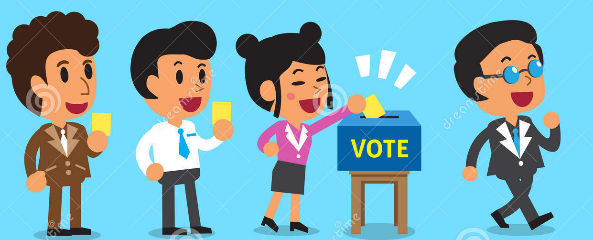 A   B
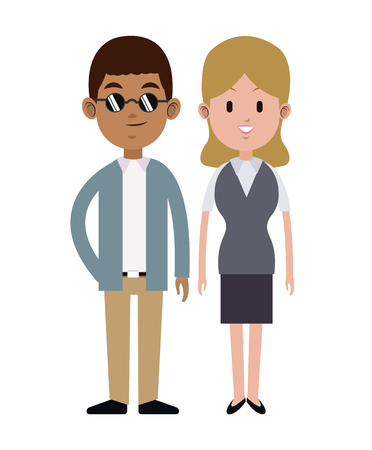 [Speaker Notes: For full details of this exercise go to https://candiice.com/learning-activities/ and look for “Speed Debates and U Turns”

To warm up the group, start with a quick debate activity.
Get people into pairs and tell them they will have some very short debates in their pairs. Ask them to decide which of them is ‘A’ and which ‘B’. The topic of each debate will be called out by the facilitator who will also tell everyone which side of the debate they are arguing. For example “If you are ‘A’ you are in favour of the statement, if you are ‘B’ you are against.
Facilitator then tells them when to start and when to stop (about 2 minutes for each debate)
After the debate, ask the As to change partners to a different B person. The same debate can be repeated.
After a couple of debates announce that everyone has changed to the opposite side of the argument – i.e. they now argue the exact opposite to the side they defended first. This allows them to remember and use what they have just heard from their opponents – so they will have some ideas. 
After a few changes of partner, move on to a different topic and repeat the process.


This is good exercise for thinking quickly and understanding different points of view.]
A – B          ‘Speed debating’
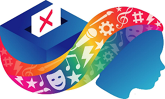 Like a lawyer defending a criminal in court…
You may not really believe it…but you must argue your point
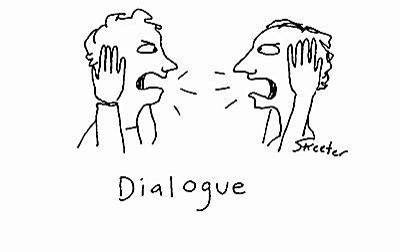 Flying is frying the earth
We should ban all air flights (except emergencies)
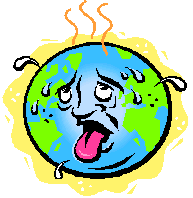 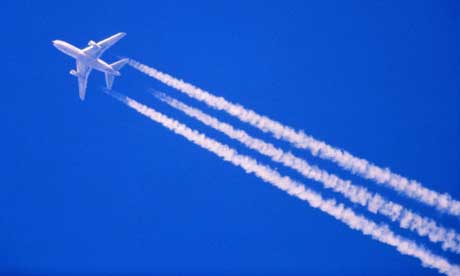 All people over the age of 15 years should be able to vote in local and national elections
Measuring Education Success or Failure?
The best way to measure how good a school or university is
To measure the average earnings of all graduates when they reach the age of thirty.
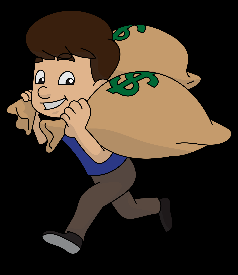 Technology is bad for youth
Parents should restrict young people’s use of internet, smartphones and computer games to 1 hour per day after school or college (under age 18)
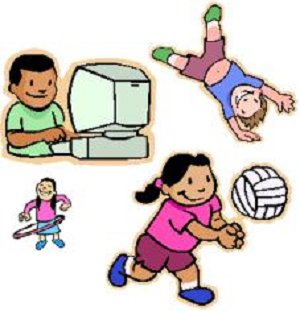 Democracy  ?
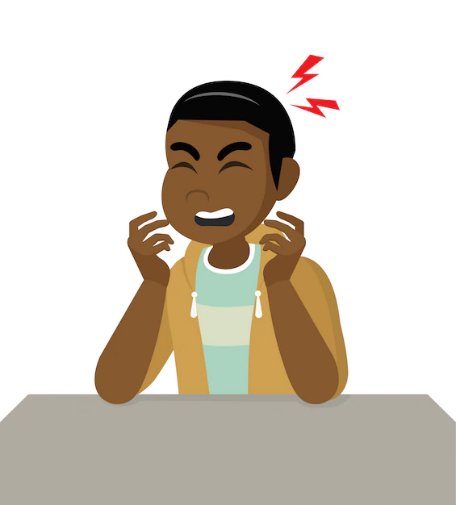 Effective education for democracy leaves learners able to…

Write 2 – 3 words
[Speaker Notes: Ask everyone to consider what should be learned during education to produce a democratic citizen who will defend future democratic rights.
We all care…. Right? But do we all resist authoritarian assaults on democracy?
Did his education make him a guardian of democracy?
Did yours?
Contested word
The fairest way of deciding?
Governing by the will of the majority?
How things are decided in free countries?
Watch your social media…. Then vote…]
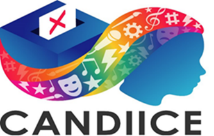 Effective education for democracy produces learners able to…
Follow an argument
See both sides of an issue
Understand why some people disagree with you
Learn from others’ viewpoints
Give reasons for your opinion
Disagree without aggression
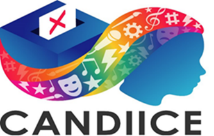 On your journey here today…
Something you SAW… that you would like to 
CHANGE / IMPROVE / MAKE DIFFERENT
SSSHHH !! No words  ..   Only quick drawing
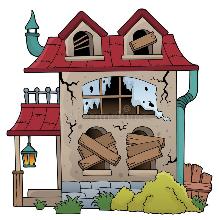 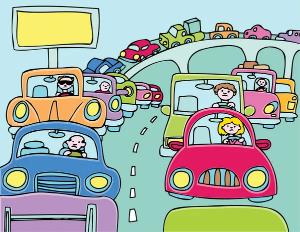 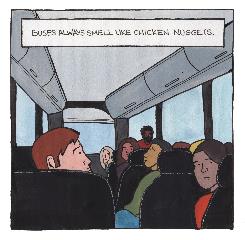 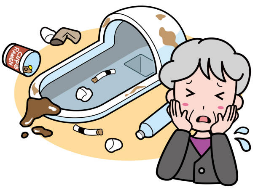 Guess from picture only
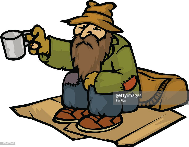 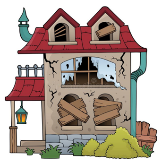 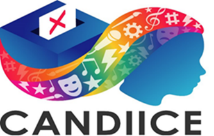 Effective education for democracy produces learners able to…
Look and reflect on their own environment
Increase shared vocabularies of description(verbal, visual, auditory, emotional, imaginative…)
Develop critical analyses
Compare and share perceptions with others
Collaborate over visions for improvement
[Speaker Notes: Vocabularies of description: Democracy of the five senses – we might analyse and describe with a perspective of age, infancy, disability, non-native language readers… etc
Democracy incomplete if it excludes some life experiences]
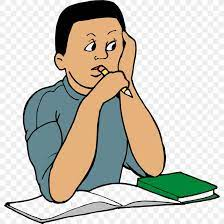 Learning activities…
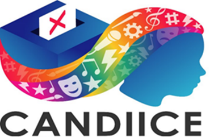 List some knowledge a 12-year old should know about democracy
Key skills needed to sustain / improve future democratic culture
School experiences which give experience of living democratically
[Speaker Notes: This can be done individually or in pairs. Then reported back to the group.]
“Don’t it always seem to go,
You don’t know what you’ve got…
‘Til it’s gone…”

Joni Mitchell
‘Big Yellow Taxi’
Ladies of the Canyon 1970
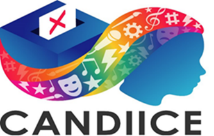 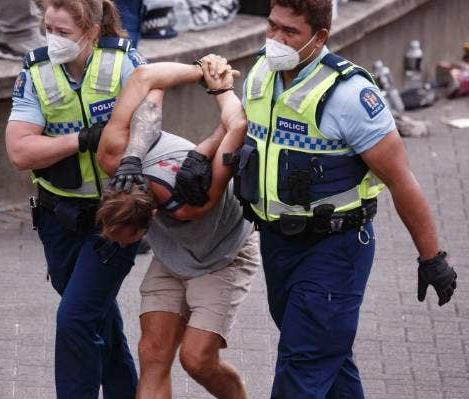 [Speaker Notes: Discuss whether the group think that some legitimate democratic freedoms are already being curtailed.
Why is this be so? What reasons can a governing party give for reducing democratic rights and freedoms?
What freedom should people have to protest about government policies? Freedom of speech?
What law changes and restrictions weaken inclusive democratic rights?]
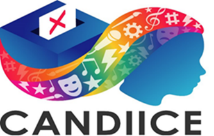 Missiles and Balloons
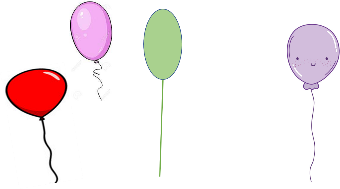 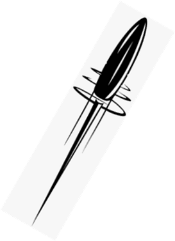 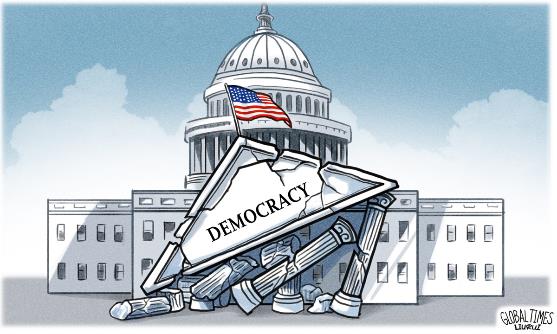 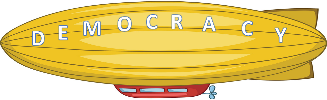 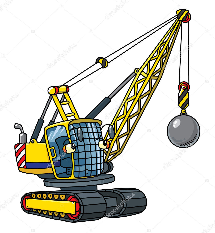 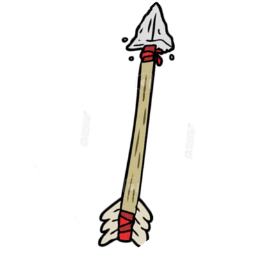 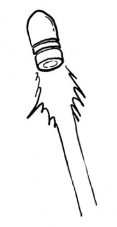 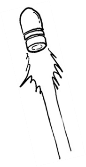 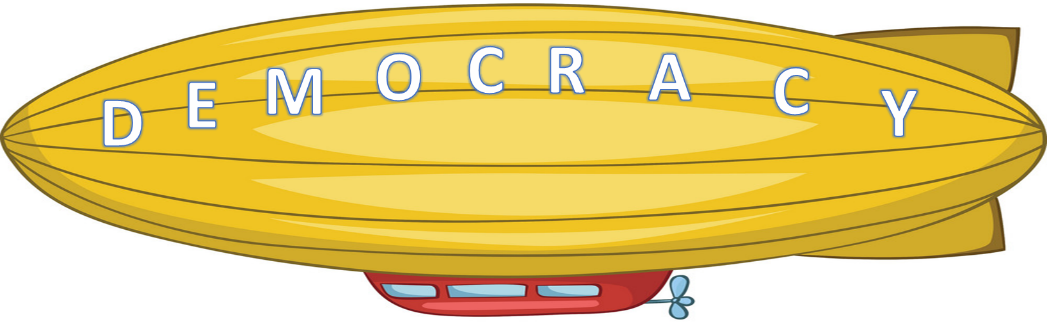 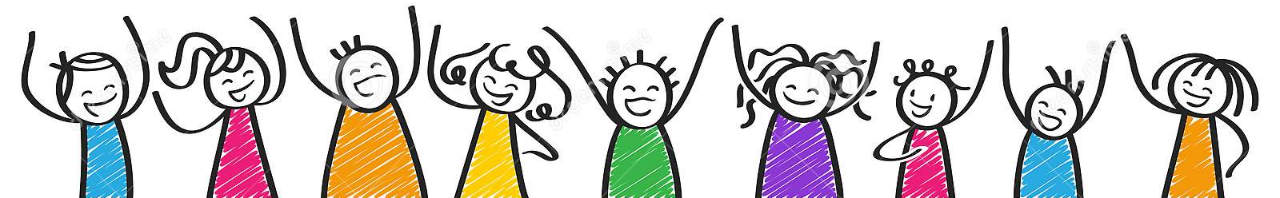 [Speaker Notes: This starts a discussion exercise to decide which features support or harm inclusive democracy.
Think of democracy as a floating airship. We all want it to remain floating healthily in the air.]
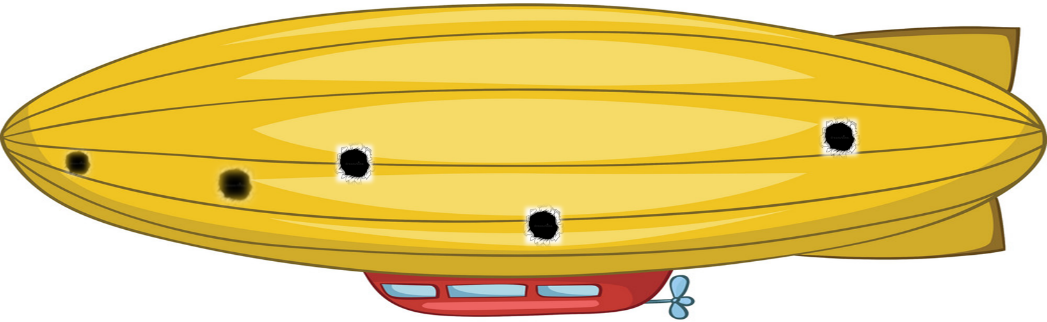 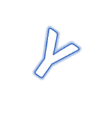 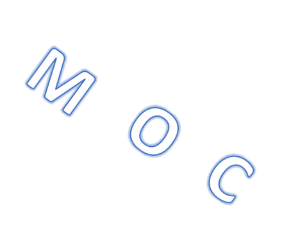 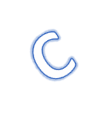 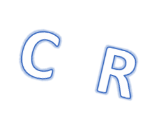 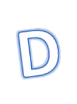 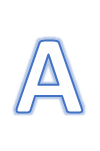 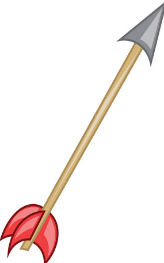 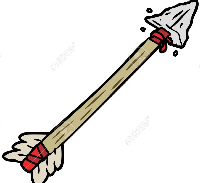 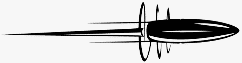 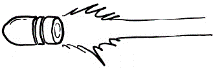 [Speaker Notes: Sometimes things change and democracy is weakened or attacked. These things are causing holes in the airship and risking collapse.]
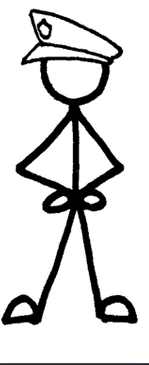 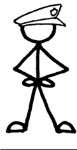 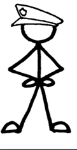 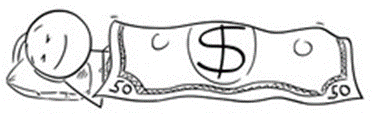 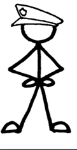 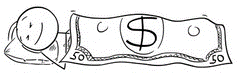 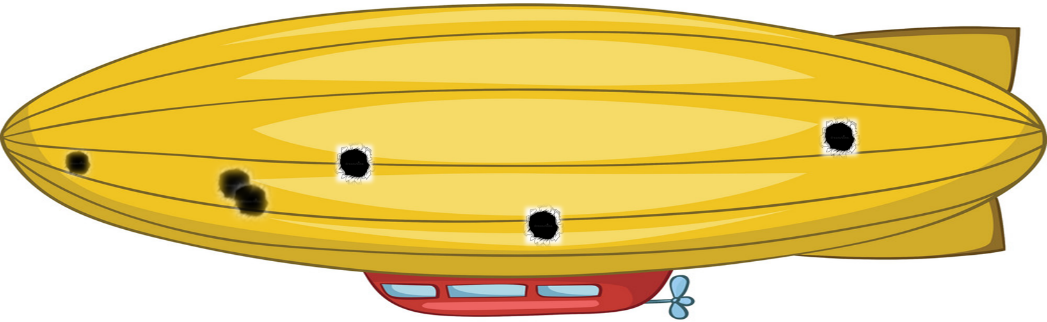 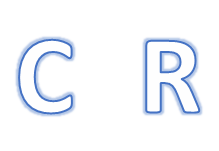 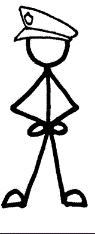 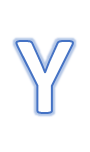 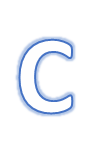 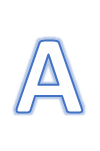 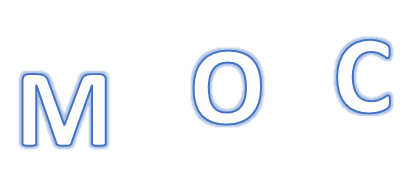 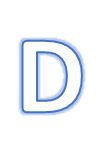 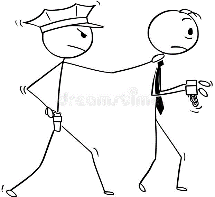 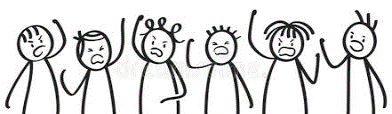 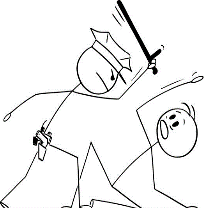 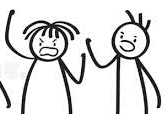 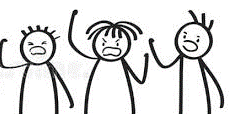 [Speaker Notes: If inclusive democracy is badly weakened and authoritarian control takes over, bad things can happen for most people, while a few people get rich and need police protection.]
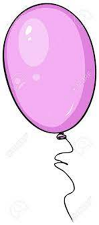 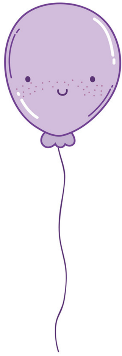 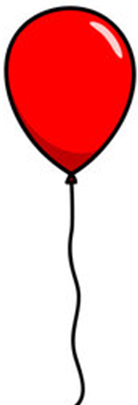 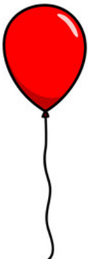 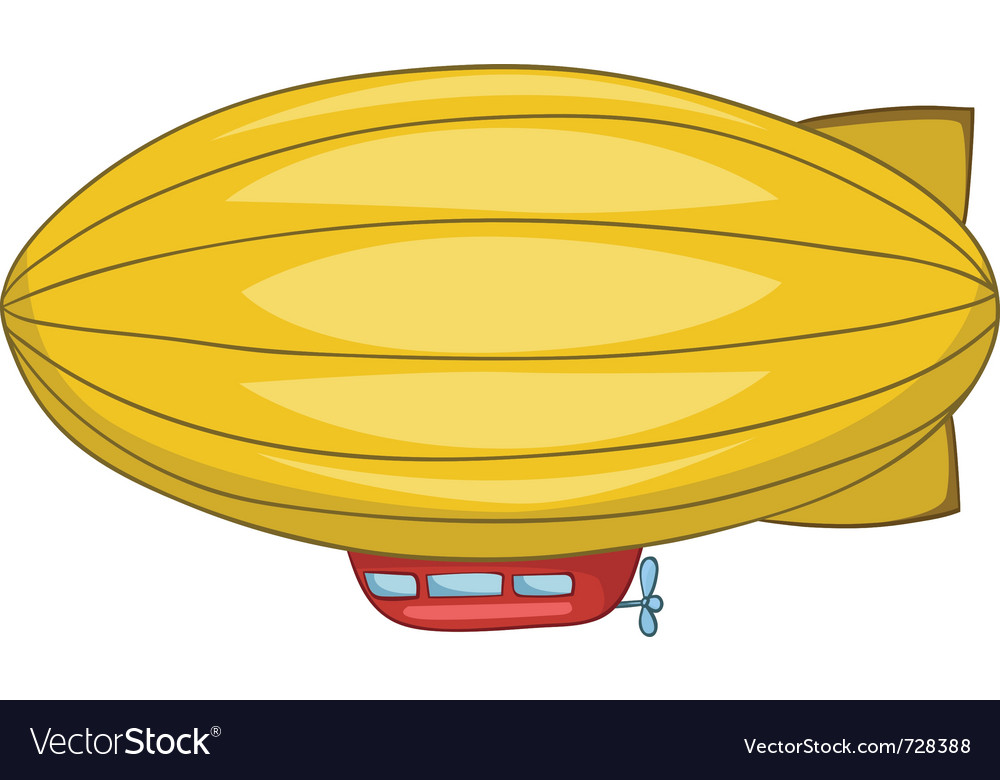 C
R
O
A
M
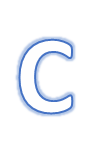 E
Y
D
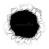 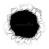 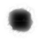 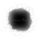 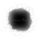 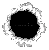 [Speaker Notes: Some things can support healthy democracy – these are shown as balloons to help hold up the airship]
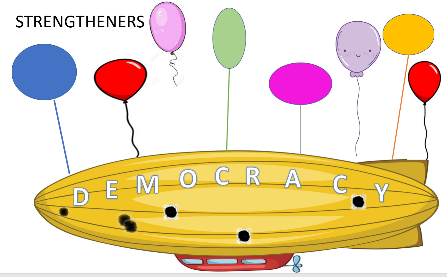 Which of these
 are BALLOONS…
and which are
MISSILES?

You decide
[Speaker Notes: In this activity each small group is given some printed slips of card or paper with these statements printed on them. You could make up some more to suit your local situation.
They must decide if each one is an ‘arrow’/’missile’ or a ‘balloon’]
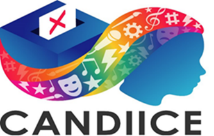 Effective education for democracy produces learners able to…
Build and work in diverse teams
Collaborate to arrive at decisions
Present a group proposal to a wider audience
Develop an advocacy campaign
Understand and use media communications
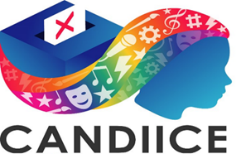 DEMOCRACY…
Isn’t automatic
Only works if everyone included
Can be weakened, damaged… is harder to restore
Requires citizens’ competences
Requires CREATIVE, CRITICAL THINKING
Collaborative creativity is a first step…
[Speaker Notes: Not the natural order of things
What if minorities are excluded or ignored?
“Don’t it always seem to go … you don’t know what you’ve got…..Joni Mitchell
Complex thing to relate to – motorbike]
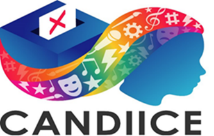 Effective education for democracy produces learners able to…
Empathise with others – of different backgrounds
Feel compassion for others’ needs
Create imaginative visions of the future
Value diversity
Value justice and inclusion
What does a democratic citizen need to learn?
Vocabulary – see, describe and evaluate what’s around you
Sharing / listening / observing / slow reflection
Identity – valuing self and others
Creativity / vision / what could be better?
Values / what is justice?
Democracy – compromise / consensus
Organisation skills
Confidence and compassion
How democracy can be destroyed
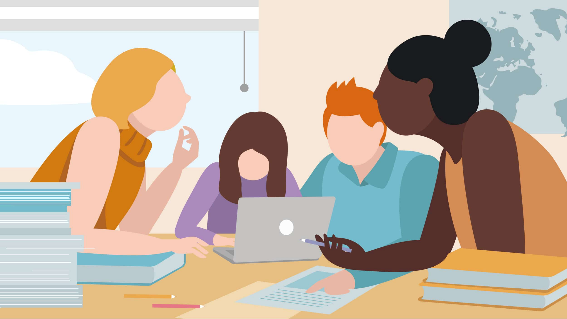 [Speaker Notes: Work in small groups to discuss how well are we including these essential elements in the school curriculum today?]
Learning outcomes: What is ESSENTIAL LEARNING?Pick your top 5
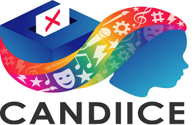 Knowledge of voting system + government structure
Intelligent debate…listening
Local community work – ‘service learning’
Demonstrations / protest / activism / campaigning
Joining a political party
Donating money to charity
Joining social media campaigns, Tik Tok, Twitter…etc.
Media literacy / recognise bias and propaganda
Always vote in elections
Add one of your own ideas…>???
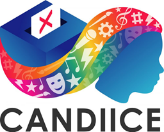 Are we teaching for ‘Thick’ or ‘Thin’ democracy?
‘THIN’ democracy  =  Voting / Elected Leaders / Individual ‘Freedoms’


‘THICK’ democracy  = Critical Engagement / Collective Participation
			Political Literacy / Inclusion / Justice Orientation

Gandin & Apple   (2002)
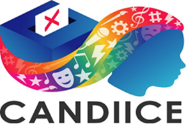 A ‘WHOLE-SCHOOL’ APPROACH What is a school for democratic citizenship?
Curriculum for democratic competences (see Council of Europe)
Student councils
Whole-school participation / consultation event – ‘The School Forum’
Student groups collaborate with other schools – Conferencing
Activities involving learners in school/community improvement
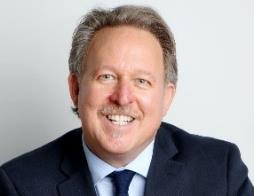 Carr, P et al. 2018. Final Report of the Research Project DEMOCRACY, POLITICAL LITERACY AND TRANSFORMATIVE EDUCATION. University of Quebec, Canada
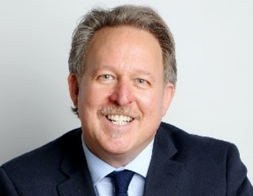 Carr, P. et al.
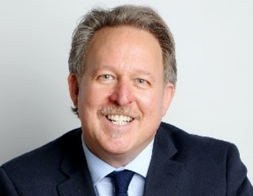 Carr, P et al. 2018. Final Report of the Research Project DEMOCRACY, POLITICAL LITERACY AND TRANSFORMATIVE EDUCATION. University of Quebec, Canada
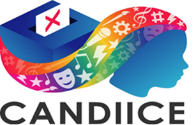 Thank you!Please go to WWW.CANDIICE.COMFor much more information